14-736:Distributed SYstems
Lecture 14 * Spring 2019 * Kesden
Diversion: Raids
“Redundant Array of Inexpensive Disks”
Original goal: Use cheap disks for robust bulk storage
“Redundant Array of Independent Disks”
Disks aren’t really differentiated by reliability anymore
Goal: More robust
Goal: Larger volume
Goal: Higher throughput
Big idea: Spread data over multiple drives in parallel to get higher throughput while using parity for robustness.
Diversion: Raid Levels
Raid 0: Stripe data across drives for improved throughput
No extra redundancy, elevated risk
Raid 1: Mirroring, parallel data to multiple devices for robustness
No extra throughput
Raid 2: Use Hamming codes for parity
Requires log2 parity bits
Really expensive
Raid 3: Bitwise parity on parity disk. 
Requires only one parity disk for N storage disks.
Bitwise parity is slow, dedicated parity disk is bottleneck
Raid 4: Blockwise parity improves performance
Raid 5: Rotating parity block among disks relieves bottleneck
Raid 6: Raid5 + dual parity. 
Supports up to 2 HDD failures
Slow rebuilds
Raid 10: Raid 1 + 0
Raid 50: Raid 5 + 0
Lustre: Linux CLuster
Developed by Peter Braam, at the time a researcher at CMU
Cluster File Systems, Inc.  Sun  Oracle   Open
Used for high-performance clusters
Divides and conquers like RAIDs for throughput
Pairings for reliability
Lustre: Linux CLuster
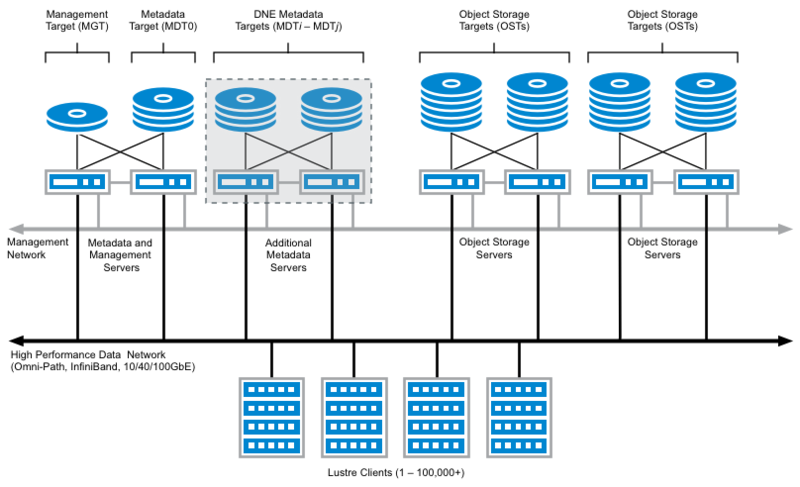 http://wiki.lustre.org/File:Lustre_File_System_Overview_(DNE)_lowres_v1.png
MogileFS
Think about sharing sites, e.g. video, photo, etc
Uploads
No editing
Whole file delivery, no random access
Managed by software, not humans
No need for hierarchical namespace
Protections enforced by application, not FS
Goal: Fast delivery to clients
MOGiLEFS
Replicated storage
Class determines number of replicas
HTTP + MySQL for portability
Namespaces vs directory tree
Think albums, etc.
Portable:
User-level
Perl implementation
Any lower-level file system
HDFS Architecture
Based Upon: http://hadoop.apache.org/docs/r3.0.0-alpha1/hadoop-project-dist/hadoop-hdfs/HdfsDesign.html
HDFS Architecture
Gregory Kesden, CSE-291 (Storage Systems) Fall 2017

Based Upon: http://hadoop.apache.org/docs/r3.0.0-alpha1/hadoop-project-dist/hadoop-hdfs/HdfsDesign.html
Assumptions
At scale, hardware failure is the norm, not the exception
Continued availability via quick detection and work-around, and eventual automatic rull recovery is key
Applications stream data for batch processing
Not designed for random access, editing, interactive use, etc
Emphasis is on throughput, not latency
Large data sets
Tens of millions of files many terabytes per instance
Assumptions, continued
Simple Coherency Model = Lower overhead, higher throughput
Write Once, Read Many (WORM)
Gets rid of most concurrency control and resulting need for slow, blocking coordination
“Moving computation is cheaper than moving data”
The data is huge, the network is relatively slow, and the computation per unit of data is small.
Moving (Migration) may not be necessary – mostly just placement of computation 
Portability, even across heterogeneous infrastructure
At scale, things can be different, fundamentally, or as updates roll-out
Overall Architecture
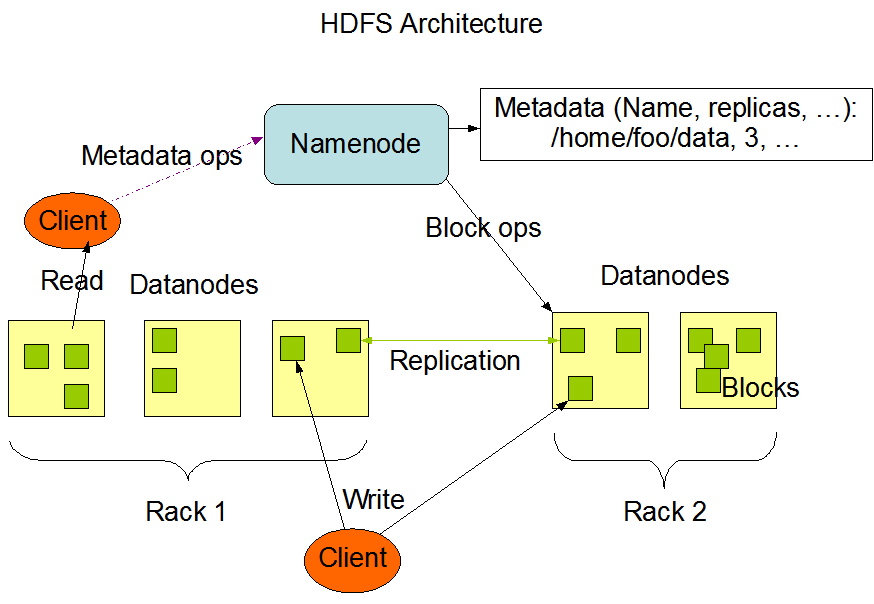 NameNode
Master-slave architecture
1x NameNode (coordinator)
Manages name space, coordinates for clients
Directory lookups and changes
Block to DataNode mappings
Files are composed of blocks
Blocks are stored by DataNodes
Note: User data never comes to or from a NameNode. 
The NameNode just coordinates
DataNode
Many DataNodes (participants)
One per node in the cluster. Represent the node to the NameNode
Manage storage attached to node
Handles read(), write() requests, etc for clients
Store blocks as per NameNode
Create and Delete blocks, Replicate Blocks
Namespace
Hierarchical name space
Directories, subdirectories, and files
Managed by NameNode
Maybe not needed, but low overhead
Files are huge and processed in entirety
Name to block lookups are rare
Remember, model is streaming of large files for processing
Throughput, not latency, is optimized
Access Model
(Just to be really clear)
Read anywhere
Streaming is in parallel across blocks across DataNodes
Write only at end (append)
Delete whole file (rare)
No edit/random write, etc
Replication
Blocks are replicated by default
Blocks are all same size (except tail)
Fault tolerance
Opportunities for parallelism
NameNode managed replication
Based upon heartbeats, block reports (per dataNode report of available blocks), and replication factor for file (per file metadata)
Replication
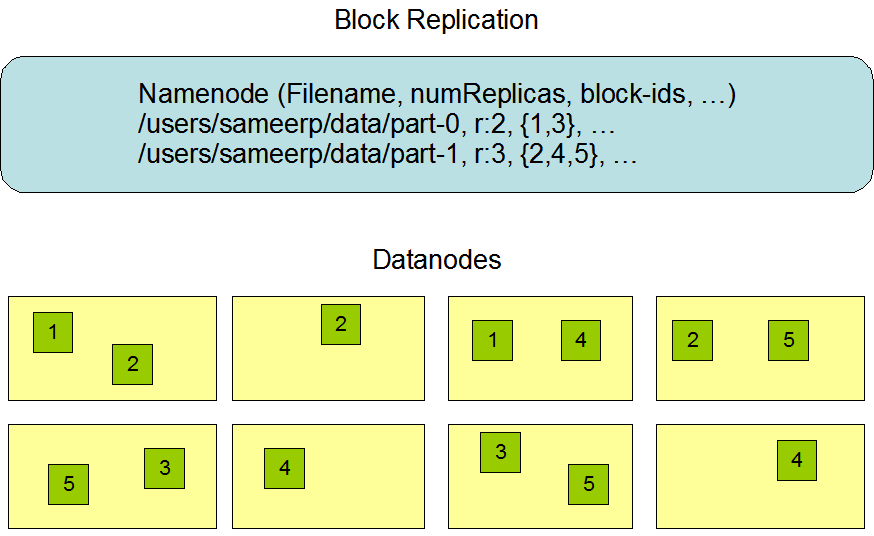 Location Awareness
Site + 3-Tier Model is default
Replica Placement and Selection
Assume bandwidth within rack greater than outside of rack
Default placement
2 nodes on same rack, one different rack (Beyond 3? Random, below replicas/rack limit)
Fault tolerance, parallelism, lower network overhead than spreading farther
Read from closest replica (rack, site, global)
Filesystem Metadata Persistence
EditLog keeps all metadata changes.	
Stored in local host FS
FSImage keeps all FS metadata 
Also stored in local host FS
FSImage kept in memory for use
Periodically (time interval, operation count), merges in changes and checkpoints
Can truncate EditLog via checkpoint
Multiple copies of files can be kept for robustness
Kept in sync
Slows down, but okay given infrequency of metadata changes.
Failure of DataNodes
Disk Failure, Node Failure, Partitioning
Detect via heartbeats (long delay, by default), blockmaps, etc
Re-Replicate
Corruption
Detectable by client via checksums
Client can determine what to do (nothing is an option)
Metadata
Datablocks, Staging
Data blocks are large to minimize overhead for large files
Staging
Initial creation and writes are cached locally and delayed, request goes to NameNode when 1st chunk is full.
Local caching is intended to support use of memory hierarchy and throughput needed for streaming. Don’t want to block for remote end. 
Replication is from replica to replica, “Replication pipeline” 
Maximizes client’s ability to stream